✔
✋
Voters Pledge
[click to begin]
1
Goals
“What does a Do-It-Yourself Site Builder need to know to work with Drupal 8?”
Outline for DIY Drupal 8
Voters Pledge is presented as a case study.
© 2018 Addison Spencer Consulting LLC
19 July 2018
3
Initial Requirements & First Draft
© 2018 Addison Spencer Consulting LLC
19 July 2018
4
Initial Requirements
Know your Content and User needs first! Presentation comes last.
© 2018 Addison Spencer Consulting LLC
19 July 2018
5
Development Stages
Stay Simple. Quick Launch to test business model, then deliver first program.
© 2018 Addison Spencer Consulting LLC
19 July 2018
6
Data Model Vision
© 2018 Addison Spencer Consulting LLC
19 July 2018
7
Users & Groups
© 2018 Addison Spencer Consulting LLC
23 July 2018
8
Events
Host (Parent Institution)
Date/Time
Team Members
Participating Groups (Institutions)
© 2018 Addison Spencer Consulting LLC
19 July 2018
9
Editorial Content Types
Article
Posts, announcements
Challenge Question
Question
Correct, Incorrect Answers
Tags: Difficulty, Topic
Event
Calendar
Participants (Groups, Individuals)
© 2018 Addison Spencer Consulting LLC
19 July 2018
10
Content Moderation/Workflow
© 2018 Addison Spencer Consulting LLC
19 July 2018
11
Install with Composer
© 2018 Addison Spencer Consulting LLC
19 July 2018
12
Drupal 7 Installation
Install Options
One-click install (Softaculous)
Drush
Distributions
Extend
Modules 
UI or Drush
Libraries
Drush or manually
Upgrades
Core
Drush
Softaculous (when it’s ready)
Manual
Modules
Recommended releases in UI
Dev releases by Drush or manual
© 2018 Addison Spencer Consulting LLC
19 July 2018
13
D8 with Composer
Why Composer?
Core, modules declare dependencies in .json file
Composer calculates compatible versions
Example
Require HOTDOG BEER
Get HOTDOG, BUN, BEER, GLASS
Require BEER:12oz
GLASS cannot be less than 12oz
GLASS can upgrade to higher
Using Composer
composer.json defines paths
Modules, themes use different path than UI-installed
[d8]/modules/contrib/…
[d8]/themes/contrib/…
Libraries cannot install from UI
Learn commands
why/why-not
require/remove
outdated
© 2018 Addison Spencer Consulting LLC
19 July 2018
14
Find the Modules You Need (Demo H5P)
© 2018 Addison Spencer Consulting LLC
19 July 2018
15
Challenge Question (Quiz) Type
Not ready for D8
Quiz Module (D7)
Opigno LMS
Can manage full curricula
But comes with bloat
Some old modules still in alpha
D8 version still in alpha
Will use new H5P libraries instead of porting D7 modules
H5P Interactive Content
39 libraries of content type
Multiple choice, fill-in-the-blank, etc.
Delivered in iFrame
Attractively themed, modern feel
Responsive
© 2018 Addison Spencer Consulting LLC
19 July 2018
16
Is it Drupal 8 Ready?
© 2018 Addison Spencer Consulting LLC
19 July 2018
17
H5P Interactive Content
H5P.org
Open source
39+ Library Types
Regularly updated
Displays in iFrame
Attractively styled, no theming required
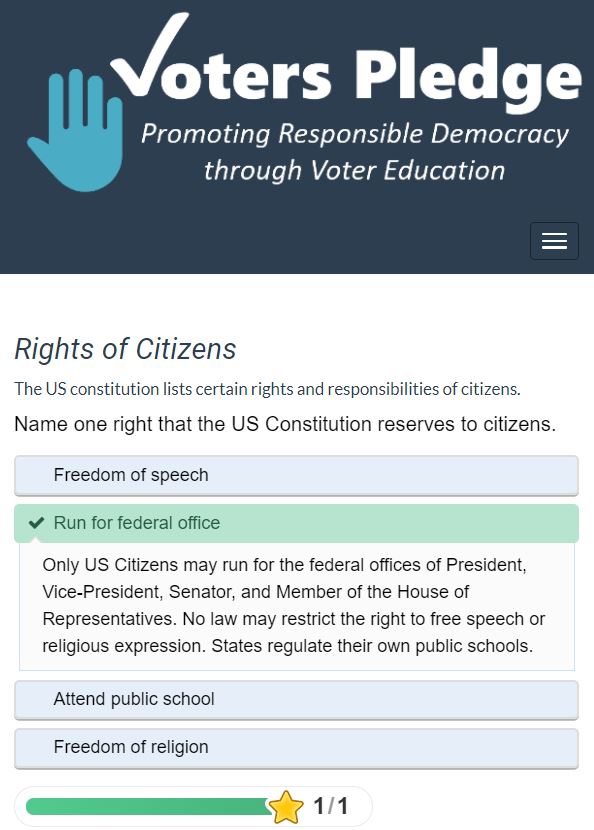 © 2018 Addison Spencer Consulting LLC
19 July 2018
18
Content Features
H5P Interactive Content
Open source libraries
Replaces Quiz modules
Taxonomies
Useful for weight sorting
Challenging for parent terms
Views
Become expert in Views!!!!!
© 2018 Addison Spencer Consulting LLC
19 July 2018
19
Sample Challenge Content
© 2018 Addison Spencer Consulting LLC
19 July 2018
20
Build, Theme, Go Live, Repeat
© 2018 Addison Spencer Consulting LLC
19 July 2018
21
Configuration: Production & Test
Use 2 Environments
Production environment (PROD) for your last “safe” build
Staging environment (TEST) for development, tweaks
Periodically commit changes to Production
Use Configuration Management
Both sites share a Site ID (hash)
UI includes Configuration Sync to import/export configuration
Config Split allows configuration differences between PROD & TEST
© 2018 Addison Spencer Consulting LLC
19 July 2018
22
Views
Logical arrangement of Content
Select by Type, Taxonomy, etc.
Entity References link other items
Link fields to other content
Filters
Exposed to User
Contextual based on the page ID, User ID, etc.
Group, Sort, Page
Static content (About, Privacy, Contact, etc.) may not need Views
© 2018 Addison Spencer Consulting LLC
23 July 2018
23
Development Cycles
DIY is so agile…
Remember your requirements
Prioritize your needs
Security, SSL, 
Static content first
Simple theme
Future-proof your own work
Avoid optional modules with multiple dependencies
Be able to backtrack
Stay inside the box
© 2018 Addison Spencer Consulting LLC
19 July 2018
24
Theming
Bootstrap out of the box
Simple start on 3.3
CDN
Flatly skin
Views Bootstrap
Layouts with Bootstrap selectors
Panels only from other modules
Deprecated in 4.0 anyway
Advanced Bootstrap
Add CSS Classes in Views
list-unstyled, panel-heading, etc.
Find where classes go in Views
Subtheme
Learn regions, classes
Begin to customize
Bootstrap tool to pick LESS variables
Brand color as primary; padding
Bootswatch skin
Read overrides.css.min with pretty-print
© 2018 Addison Spencer Consulting LLC
19 July 2018
25
Other Enhancements
Donate
Donorbox integration
Add campaign at Donorbox
Paste script as Basic Page
Stripe for payment
Privacy Policy
Trademarks, Copyright
© 2018 Addison Spencer Consulting LLC
19 July 2018
26
Lessons Learned
Start with Composer
You’ll need it for something
Media in Core
Transitioning; 
Entity browsing in development
KISS until 8.6 (simple…)
Theming
Learn modern design language
Bootstrap, Material Design
Beware Dependency Pits
Paragraphs needs ER Revisions
Entity Browsers for Media
Staging environment
Synched with Production
Don’t want whole developer platform, package, etc.
Theme customizations
Waiting for Bootstrap 4
Especially for Cards
Colors to replace Bootswatch Skin
© 2018 Addison Spencer Consulting LLC
19 July 2018
27
This is What a Site Builder Can Do with Drupal 8.
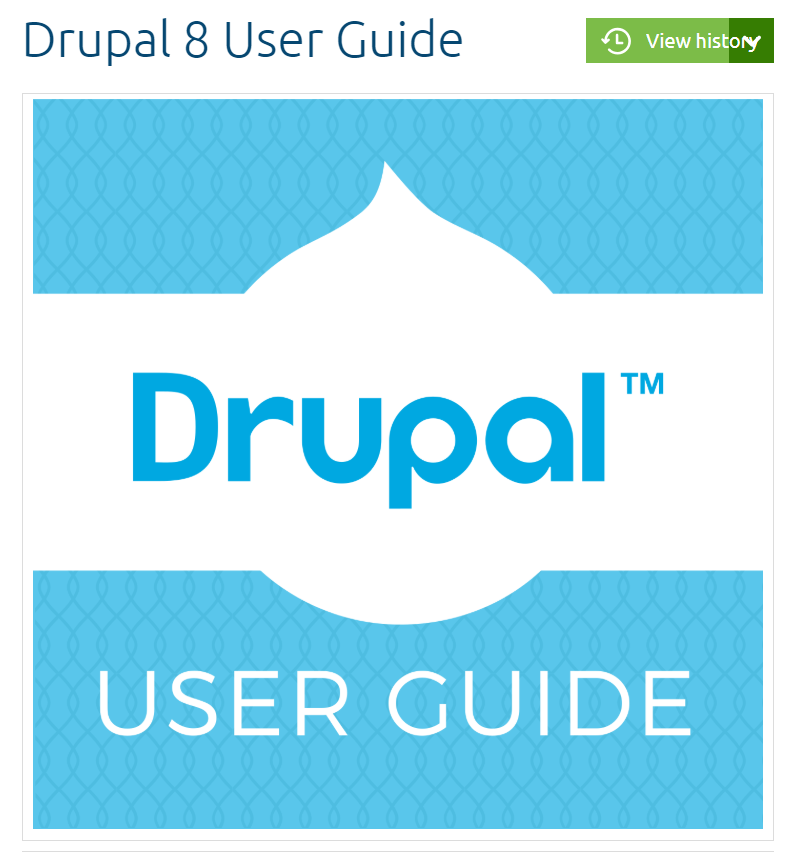 © 2018 Addison Spencer Consulting LLC
19 July 2018
28